Lecture 06: Gaussian Classifiers
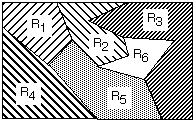 •	Objectives:
Decision SurfacesMultivariate Gaussian DistributionsCoordinate TransformationsMahalanobis DistanceDiscriminant FunctionsGaussian ClassifiersLinear MachinesThreshold DecodingPrincipal Components Analysis
•	Resources:
DHS: Chapter 2 (Part 4)K.F.: Intro to PRX. Z.: PR CourseA.N. : Gaussian Discriminants
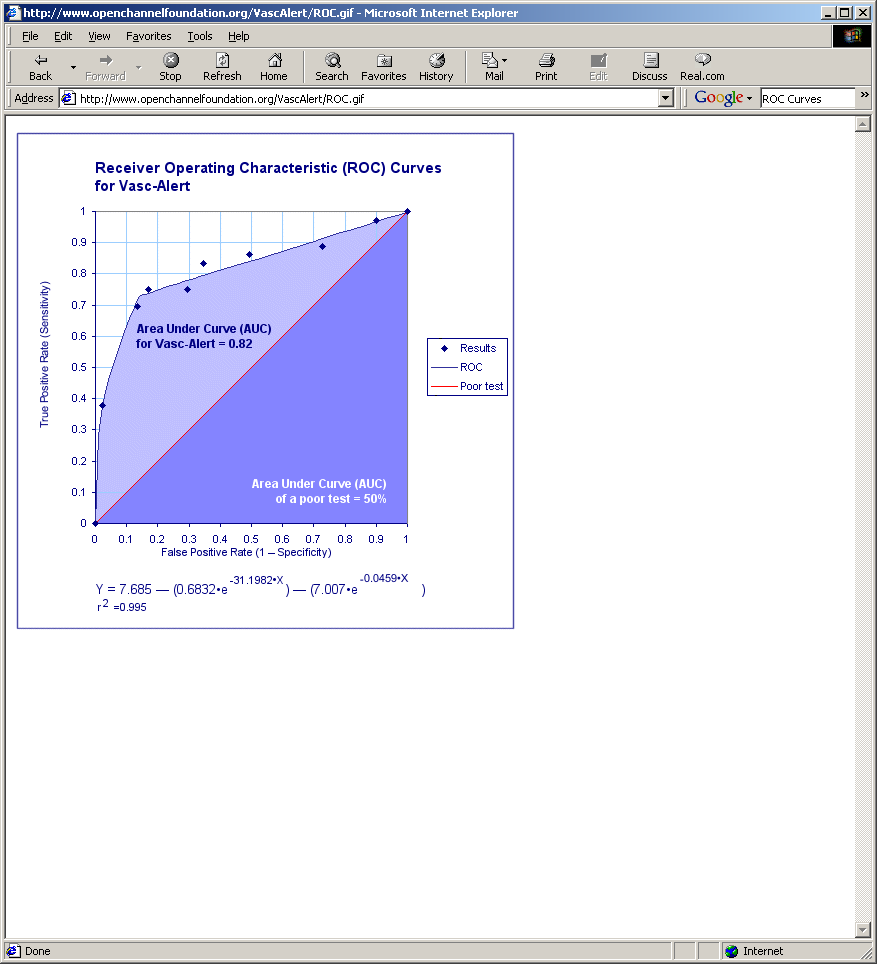 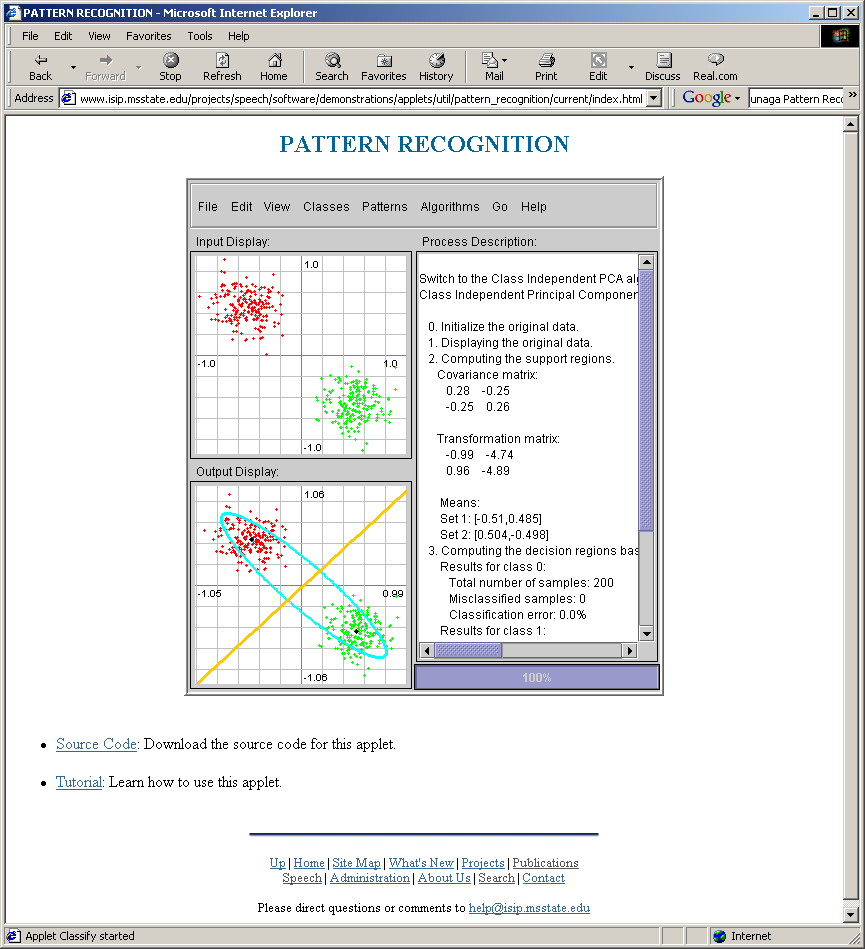 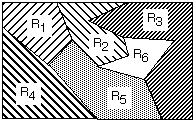 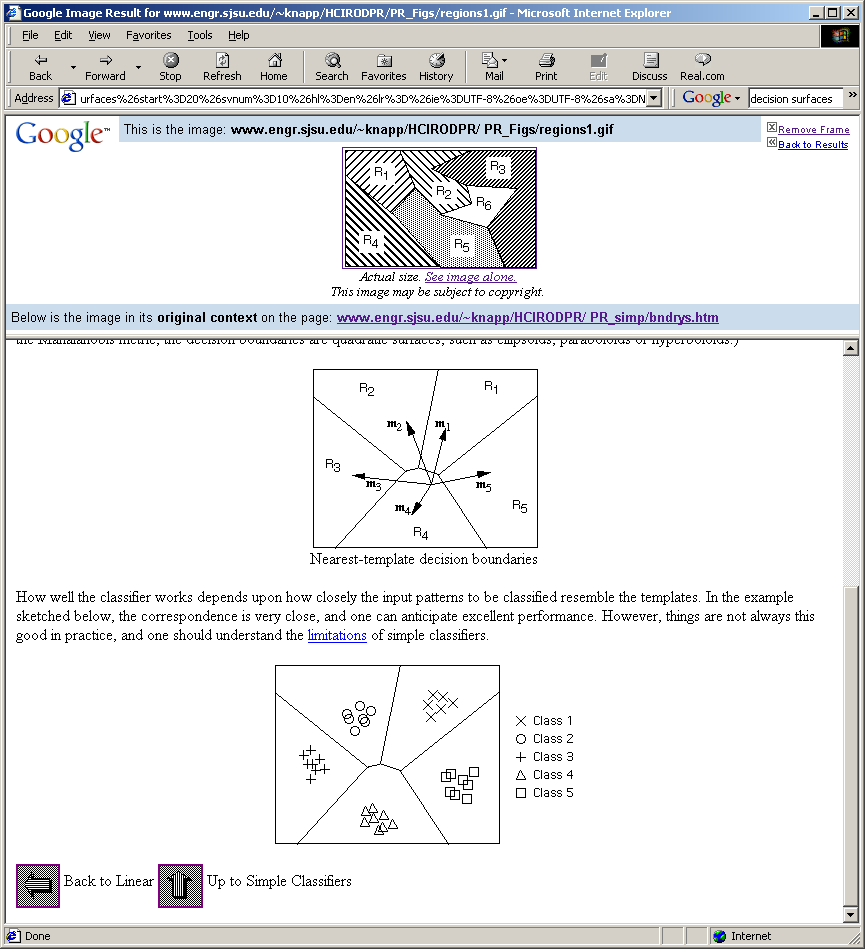 Decision Surfaces
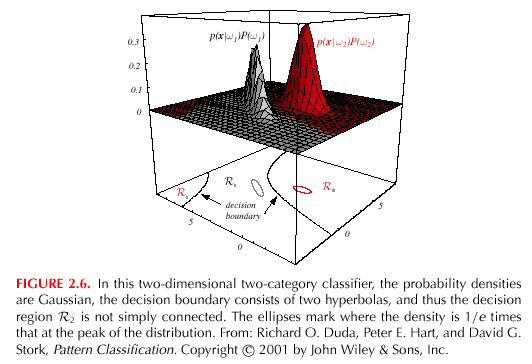 Multivariate Normal Distributions
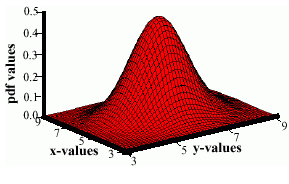 Coordinate Transformations
Mahalanobis Distance
The weighted Euclidean distance:
is known as the Mahalanobis distance. It represents a statistically normalized distance calculation that results from our whitening transformation.
Consider an example using our Java Applet.
This distance measure plays an important role in Gaussian mixture modeling of data, hidden Markov models, etc.
Discriminant Functions
Recall our discriminant function for minimum error rate classification:
For a multivariate normal distribution:
Consider the case: Σi = σ2I 
	(statistical independence, equal variance, class-independent variance)
Gaussian Classifiers
The discriminant function can be reduced to:
Since these terms are constant w.r.t. the maximization:
We can expand this:
The term xtx is a constant w.r.t. i, and μitμi is a constant that can be precomputed.
Linear Machines
We can use an equivalent linear discriminant function:
wi0 is called the threshold or bias for the ith category.
A classifier that uses linear discriminant functions is called a linear machine.
The decision surfaces defined by the equation:
Threshold Decoding
This has a simple geometric interpretation:
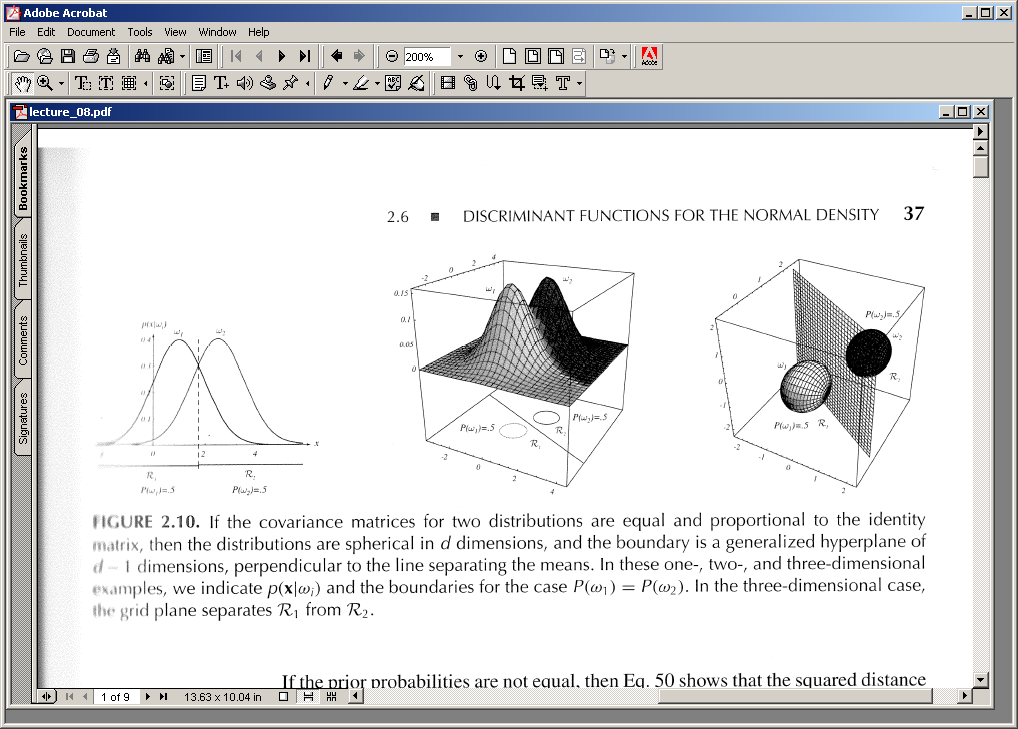 The decision region when the priors are equal and the support regions are spherical is simply halfway between the means (Euclidean distance).
General Case for Gaussian Classifiers
Identity Covariance
Case: Σi = σ2I
This can be rewritten as:
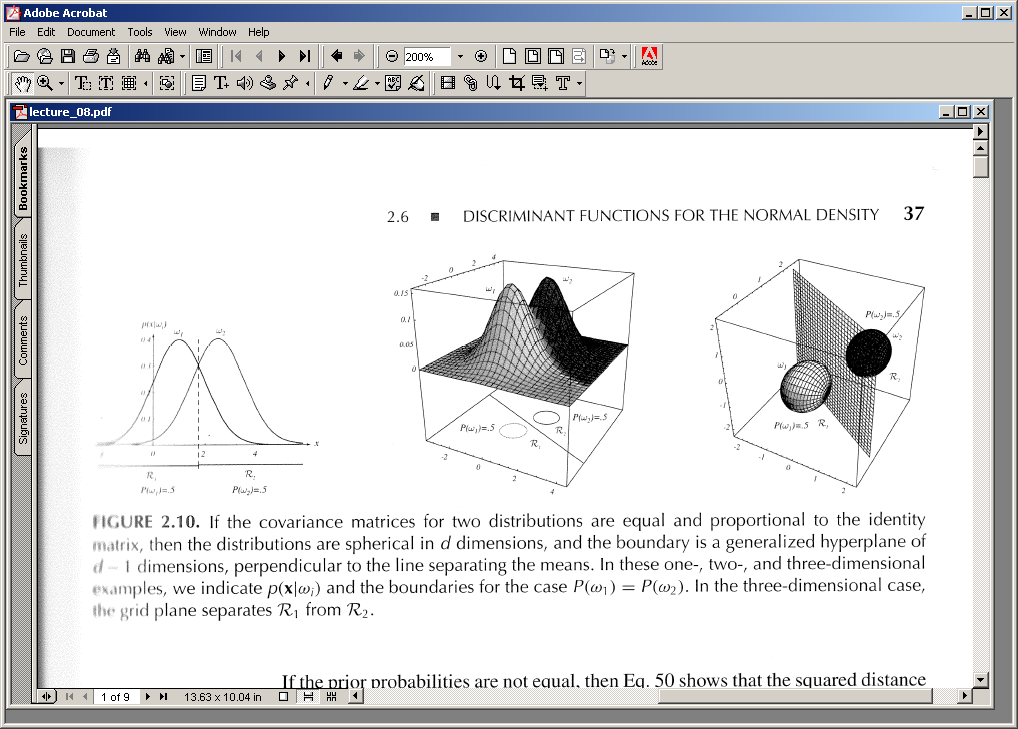 Equal Covariances
Case: Σi = Σ
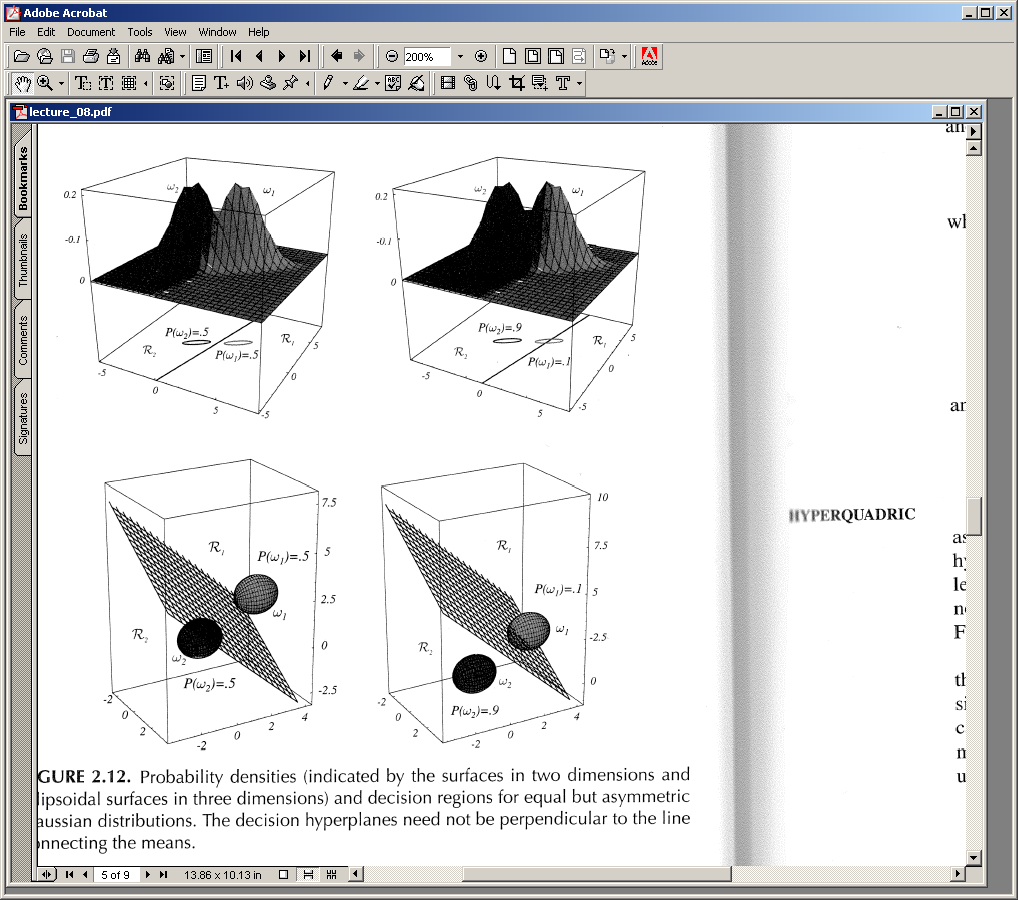 Arbitrary Covariances
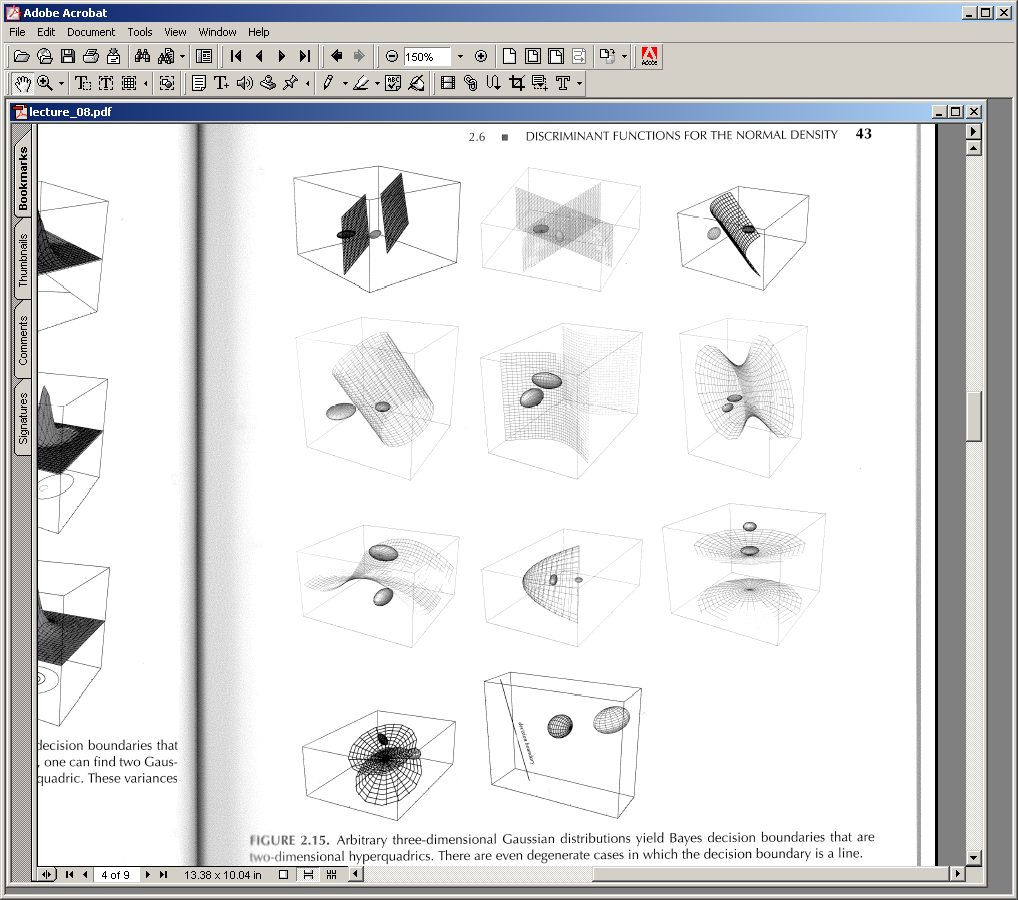 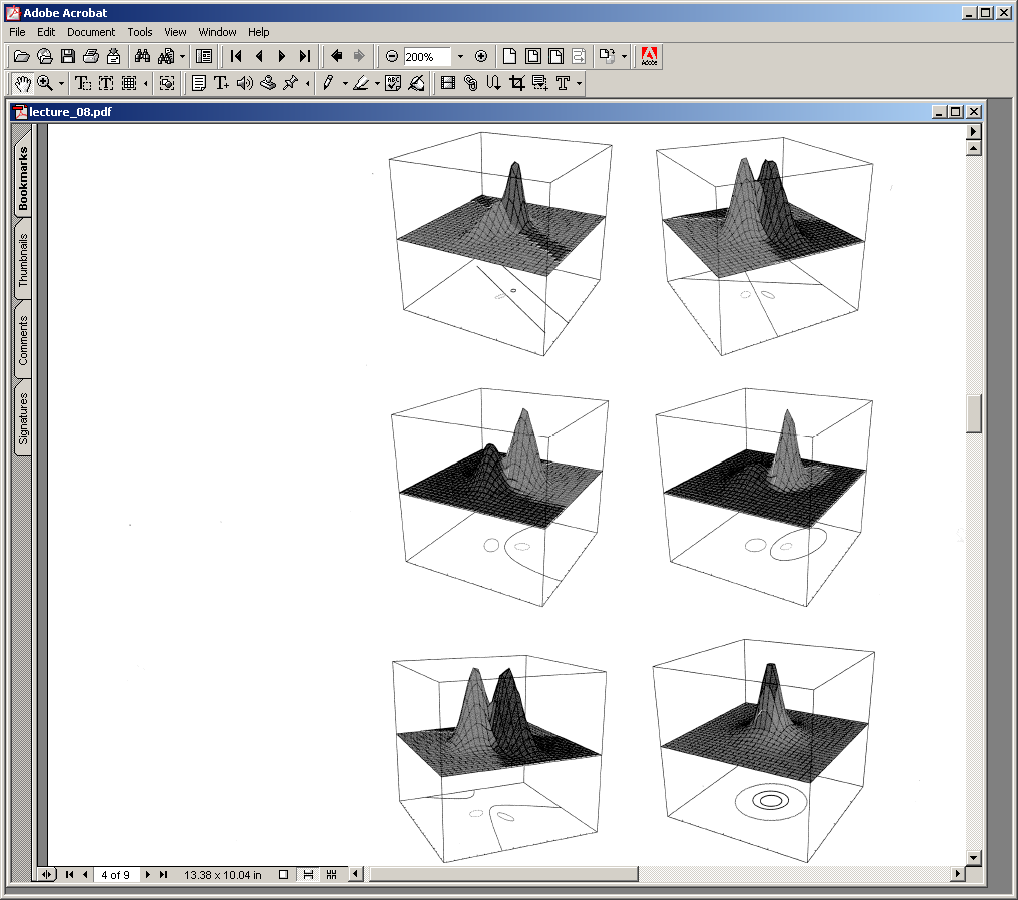 Typical Examples of 2D Classifiers
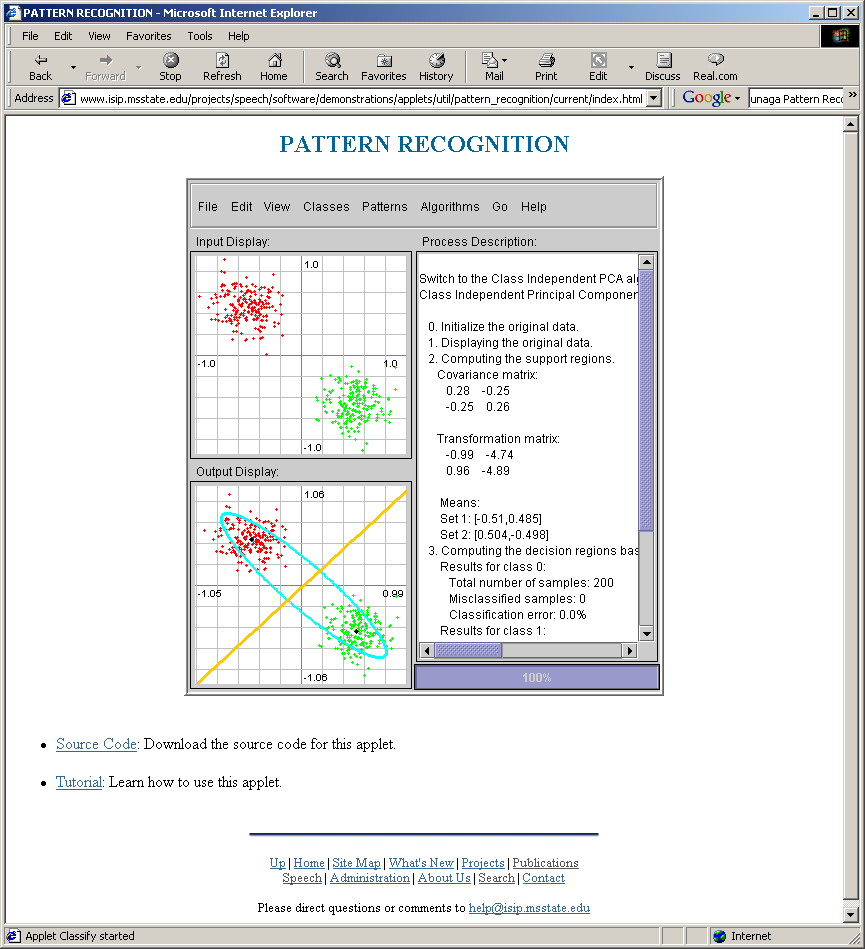 Summary
Decision Surfaces: a partition of the feature space into regions associated with particular classes.
Multivariate Gaussian Distributions: completely specified by a mean vector and a covariance matrix.
Coordinate Transformations: error rates are invariant to linear transformations of the data.
Mahalanobis Distance: a weighted Euclidean distance that is synomous with the exponential argument of a Gaussian distribution.
Discriminant Functions: functions we use to classify data.
Gaussian Classifiers: data represented by multivariate Gaussian distributions can be classified using a simple scalar threshold.
Linear Machines: the optimal discriminant function for a Gaussian is a linear machine.
Principal Components Analysis: we formally introduce this approach in a few weeks, but it is essentially a MAP decoder for Gaussian data.